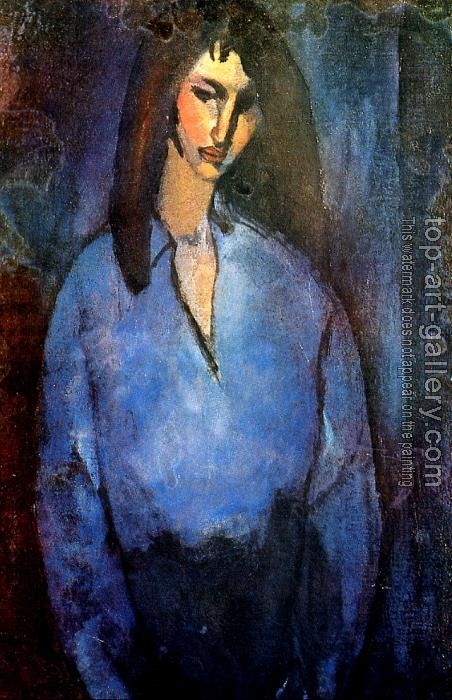 INFECÇÕES SEXUALMENTE
TRANSMISSÍVEIS NOS CICLOS DE VIDA
Prof. Dr. Jefferson Drezett
Faculdade de Saúde Pública da USP
INFECÇÕES SEXUALMENTE TRANSMISSÍVEIS
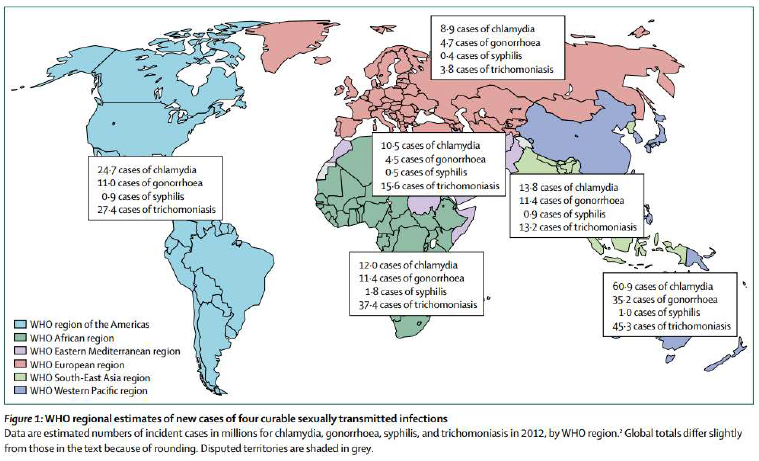 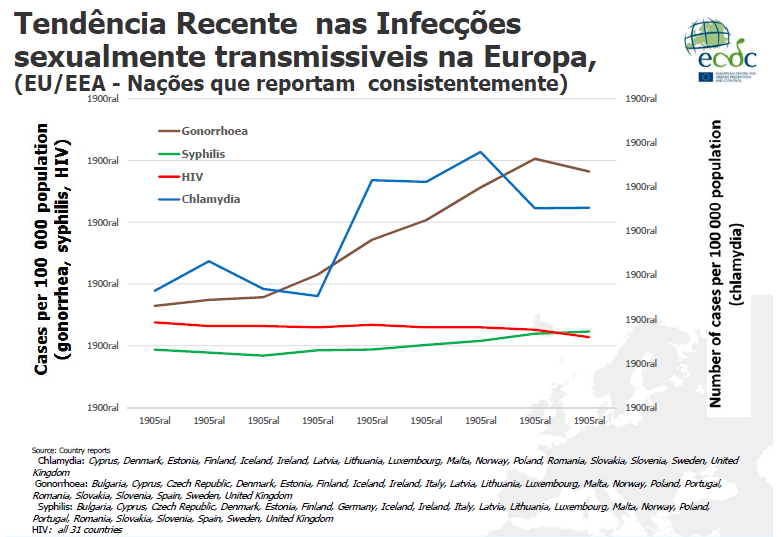 ASPECTOS EPIDEMIOLÓGICOS
Mais de 1 milhão de infecções sexualmente transmissíveis (IST) são adquiridas todos os dias em todo o mundo, a maioria das quais são assintomáticas.

A cada ano ocorrem 374 milhões de novas infecções com uma das 4 IST curáveis: clamídia, gonococo, sífilis e tricomoníase.

Estima-se que mais de 500 milhões de pessoas de 15 a 49 anos tenham infecção genital pelo vírus herpes simplex.

A infecção pelo papilomavírus humano (HPV) está associada a mais de 311.000 mortes por câncer do colo do útero a cada ano.

Quase 1 milhão de gestantes foram infectadas com sífilis em 2016, resultando em mais de 350.000 resultados adversos no parto.

As IST têm impacto direto na saúde sexual e reprodutiva através da estigmatização, infertilidade, câncer ano-genital e complicações na gravidez, além de aumentar o risco de HIV.

A resistência aos medicamentos é uma grande ameaça para a redução da carga de IST em todo o mundo.
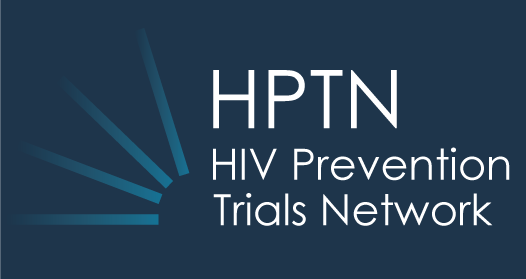 Porcentagem de gonococos com resistência à azitromicina - WHO, 2014
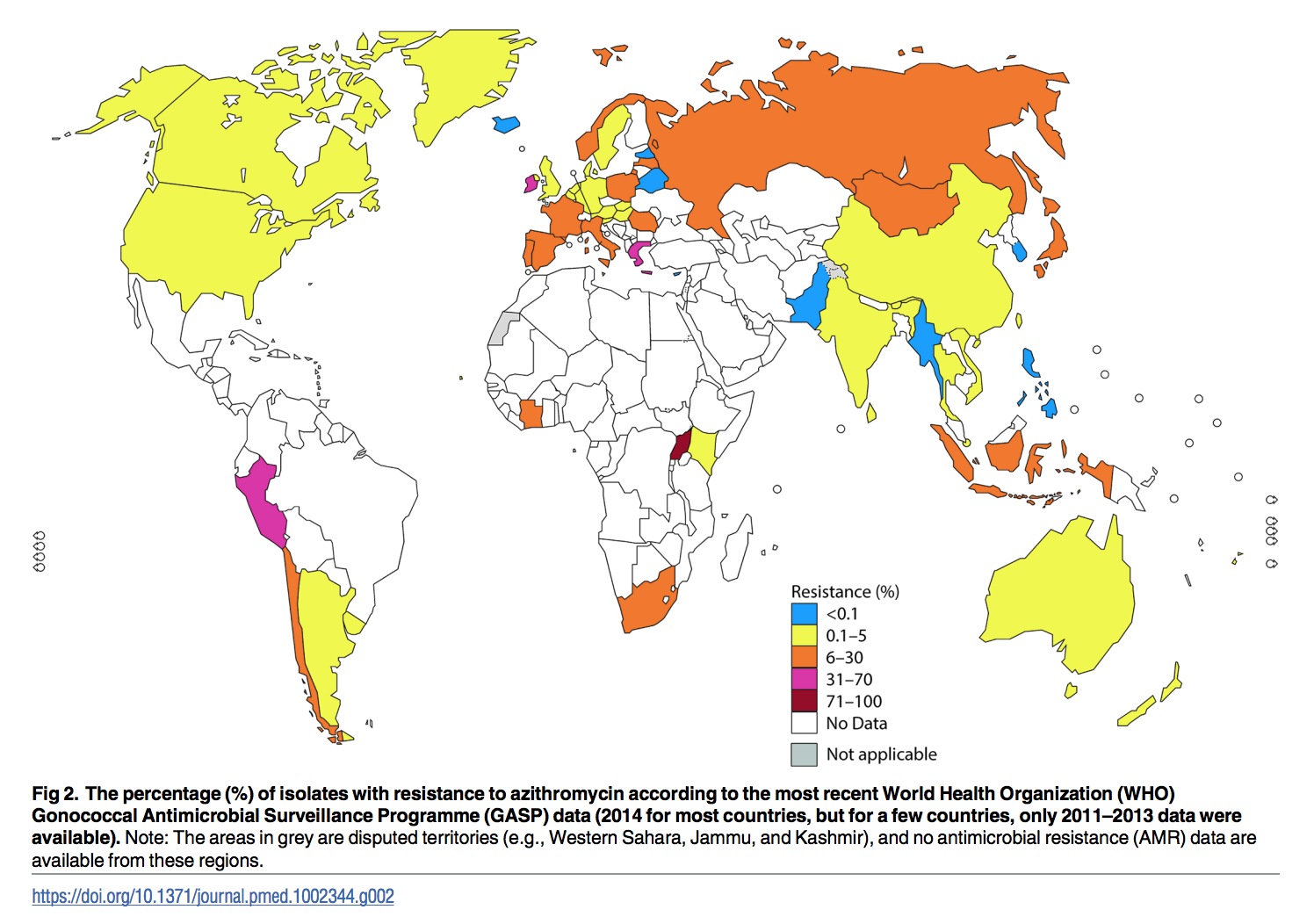 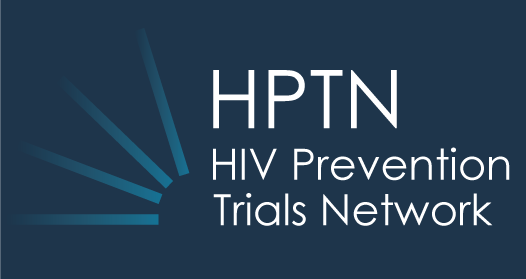 Ciclo vicioso: ISTs predizem risco futuro de  HIV
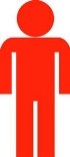 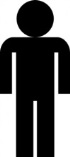 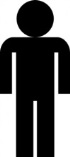 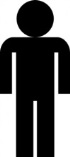 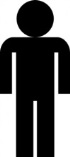 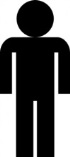 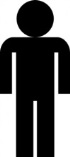 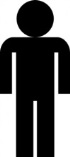 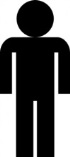 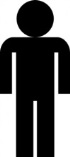 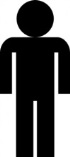 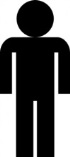 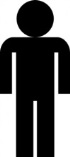 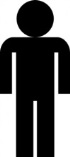 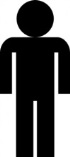 Gonococo ou clamídia retal
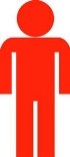 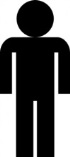 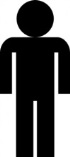 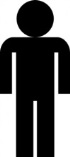 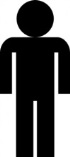 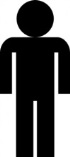 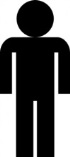 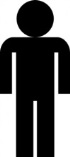 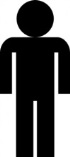 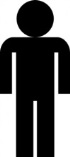 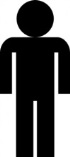 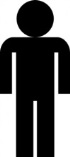 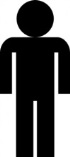 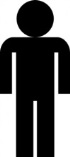 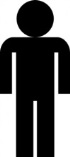 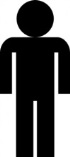 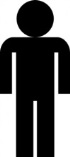 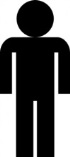 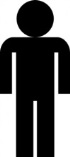 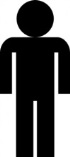 1 em 15 HSH foi diagnosticado com HIV dentro de 1 ano.*
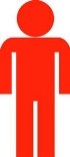 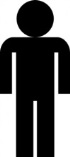 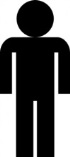 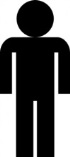 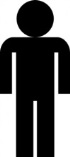 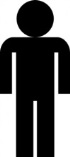 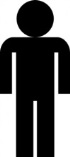 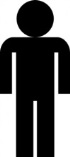 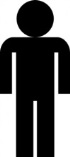 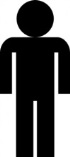 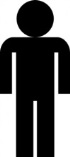 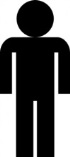 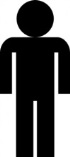 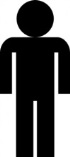 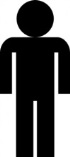 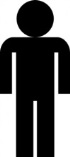 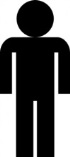 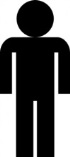 Sifilis primária ou secundária
1 em 18 HSH foi diagnosticado com HIV dentro de  1 ano.**
Sem sifilis ou IST retal
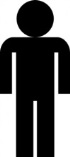 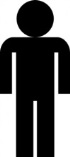 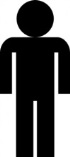 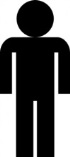 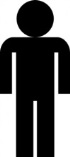 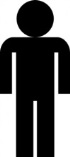 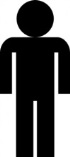 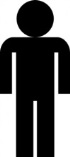 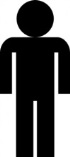 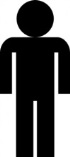 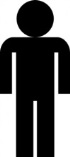 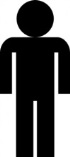 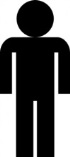 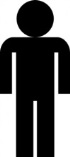 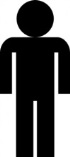 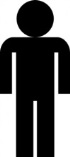 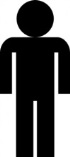 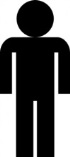 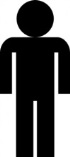 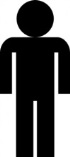 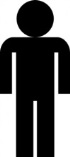 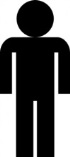 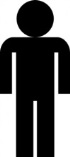 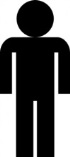 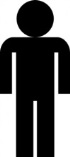 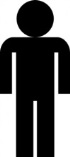 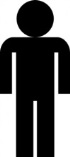 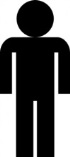 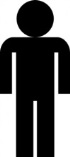 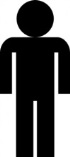 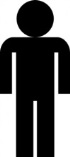 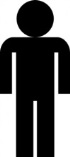 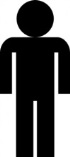 1 em 53 HSH foi diagnosticado com HIV dentro de 1 ano.*
*STD Clinic Patients, New York City.  Pathela, CID 2013:57;  
**Matched STD/HIV Surveillance Data, New York City.  Pathela, CID 2015:61
[Speaker Notes: NOTE:  This slide has limitations because they are not exact comparisons.  

P&S Syphilis analysis uses case based surveillance data matching to get the hazard ratio and the annual incidence on the slide.  The incidence for all men in the syphilis group was 1/20 within the year.  As such, there is no data on syphilis negatives – this makes it a pretend cohort rather than a real cohort.  

Rectal GC/CT and the no STD category uses an STD clinic cohort that was then matched to HIV case registry data.  It seems like a much more valid cohort analysis to me, since we have information on STD-negatives to compare it to.  I used incidence among those negative for rectal infection and no syphilis in the past 2 years to get the 1/53 figure.

The population for all of these groups was HIV-negative MSM, which is implied but not explicit on this slide.]
PREVALÊNCIAS POR ETIOLOGIA DE IST SEGUNDO GRUPOS DE ESTUDO. BRASIL, 2004 - 2005
INDUSTRIÁRIOS
GESTANTES
MULHERES COM IST
HOMENS   COM IST
IST
SIFÍLIS
2,7
2,0
3,5
4,4
GONORRÉIA
0,9
3,3
18,5
1,5
CLAMÍDIA
3,4
7,3
13,1
9,4
HIV
0,5
0,6
-
1,7
0,9
HEPATITE B
0,9
0,7
1,6
40,4
HPV TOTAL
-
45,9
44,4
-
38,0
HPV ALTO RISCO
33,5
21,9
HPV BAIXO RISCO
26,1
-
17,4
38,1
Programa Nacional de DST-Aids. Ministério da Saúde
Fontes de dados SOBRE sífilis NO BRASIL
Sinan - Sistema de Informação de Agravos de Notificação
[Speaker Notes: Quais são as fontes de dados no Brasil]
TAXAS DE DETECÇÃO DE SÍFILIS ADQUIRIDA (POR 100 MIL HABITANTES), TAXA DE DETECÇÃO DE SÍFILIS EM GESTANTES E TAXA DE INCIDÊNCIA DE SÍFILIS CONGÊNITA (POR 1.000 NASCIDOS VIVOS). Brasil, 2011 - 2021
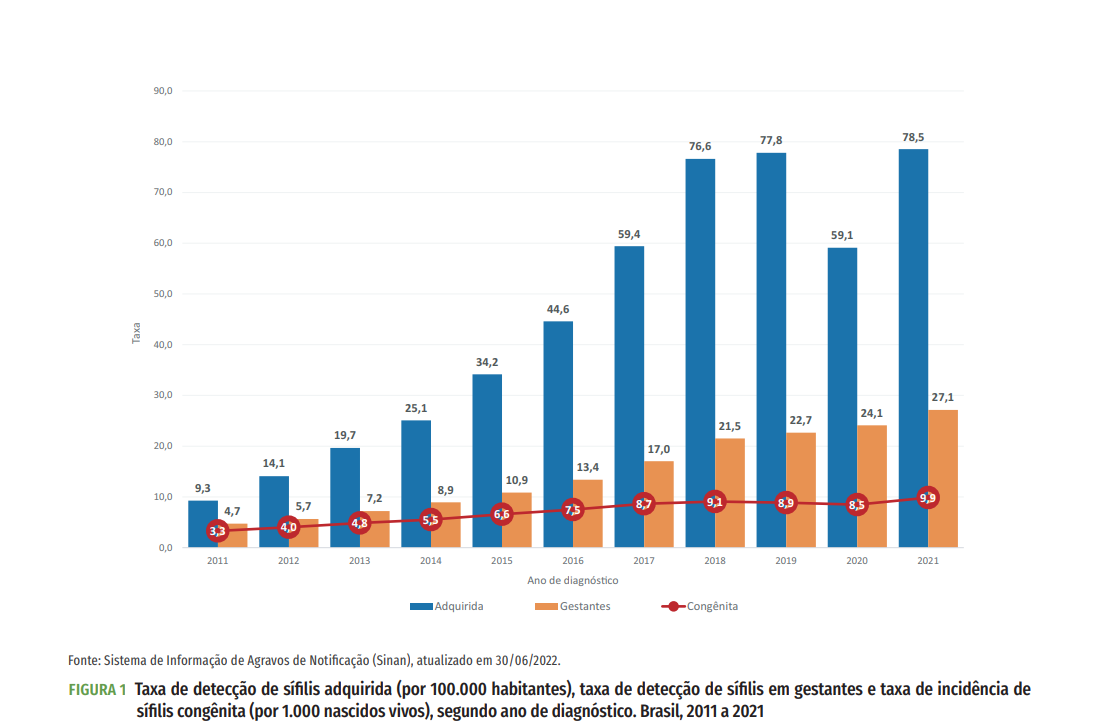 TAXAS DE DETECÇÃO DE SÍFILIS ADQUIRIDA POR 100 MIL HABITANTES, SEGUNDO MACRORREGIÃO E ANO DE DIAGNÓSTICO. BRASIL, 2011 - 2021
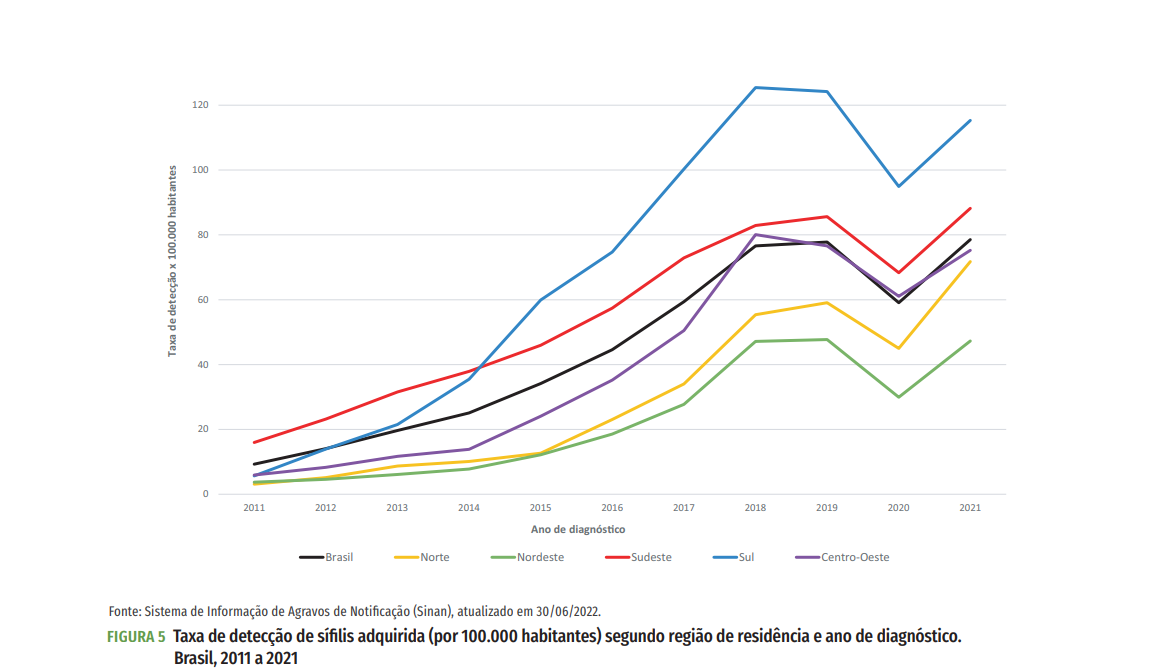 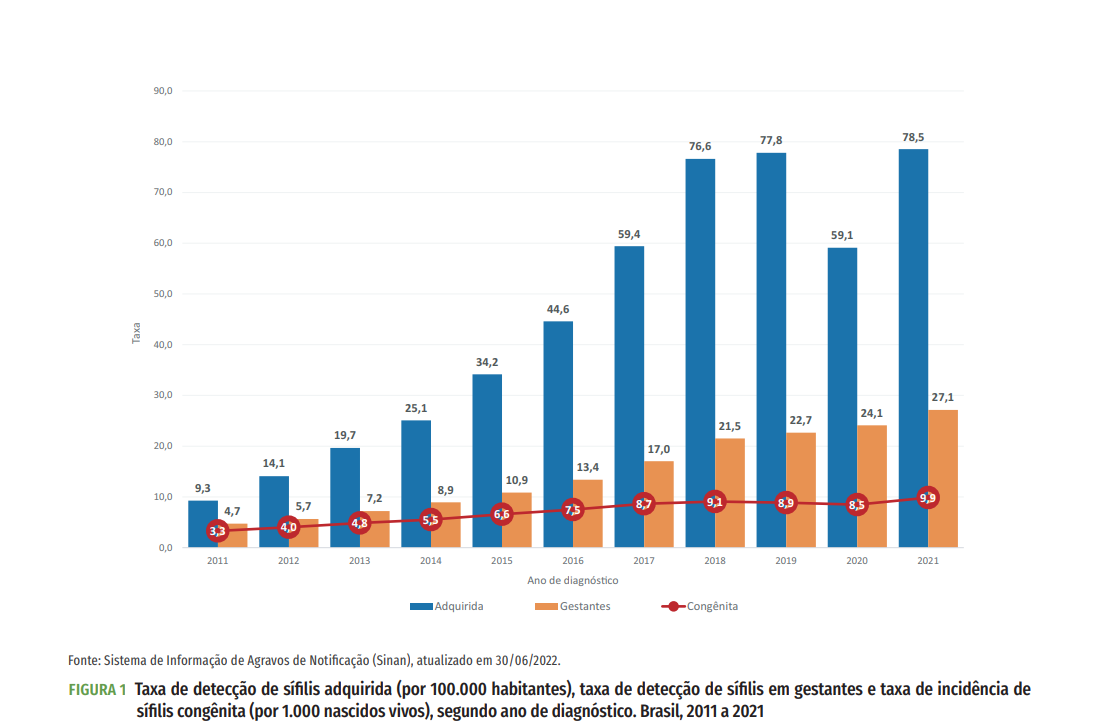 TAXAS DE DETECÇÃO DE SÍFILIS ADQUIRIDA POR 100 MIL HABITANTES, SEGUNDO FAIXA ETÁRIA E ANO DE DIAGNÓSTICO. BRASIL, 2011 - 2021
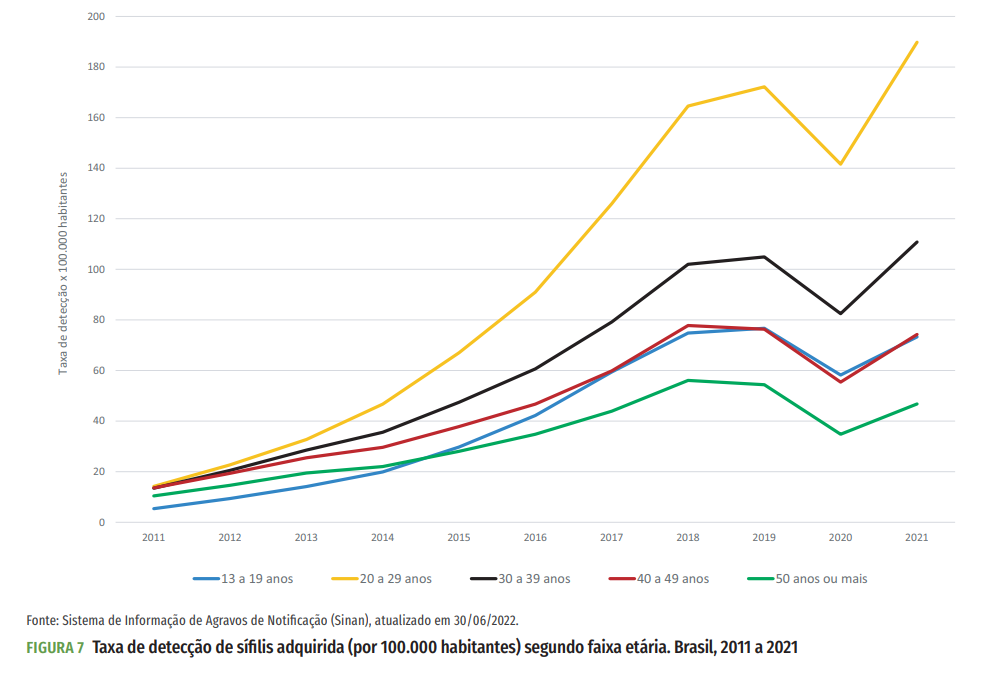 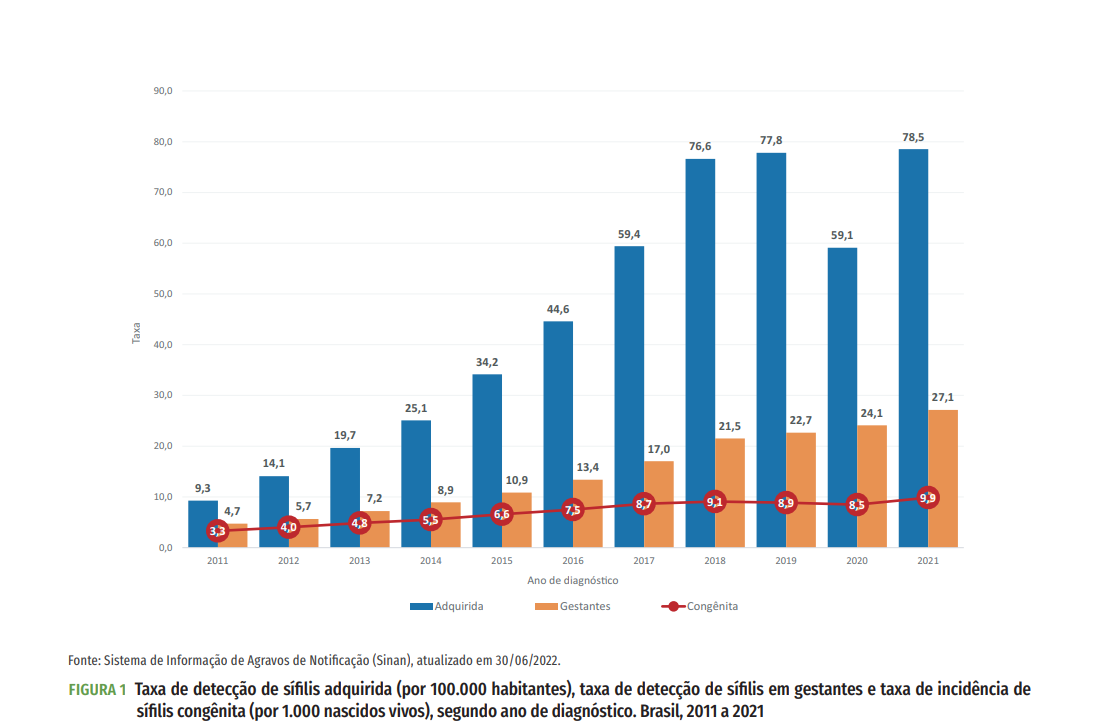 TAXAS DE DETECÇÃO DE SÍFILIS ADQUIRIDA (POR 100 MIL HABITANTES), TAXA DE DETECÇÃO DE SÍFILIS EM GESTANTES E TAXA DE INCIDÊNCIA DE SÍFILIS CONGÊNITA (POR 1.000 NASCIDOS VIVOS). ESTADO DE SÃO PAULO, 2007 - 2021
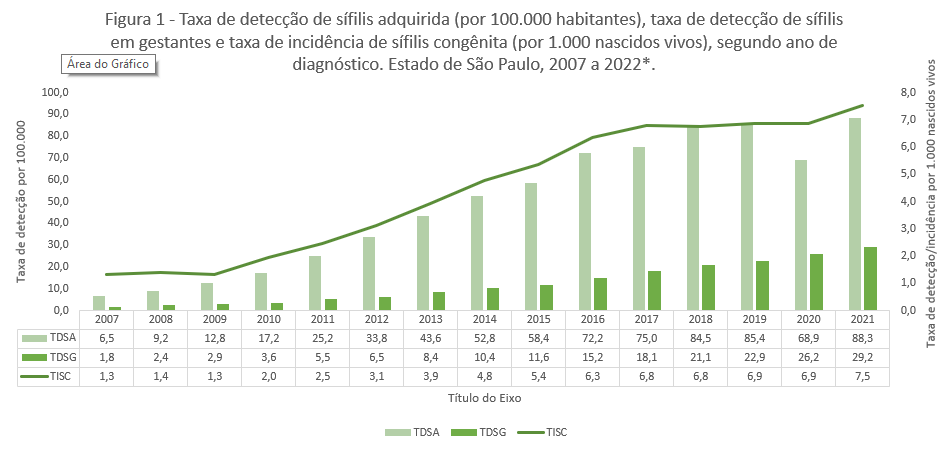 [Speaker Notes: Ao comparamos a taxa de detecção de sífilis em gestantes com a TI de Sífilis congênita, pode-se observar um aumento na distância. No próximo slide vamos apresentar TI/TD segundo DRS.]
TAXA DE DETECÇÃO DE SÍFILIS ADQUIRIDA POR 100 MIL HABITANTES, SEGUNDO SEXO E ANO DE DIAGNÓSTICO. ESTADO DE SÃO PAULO, 2007 - 2021
TAXA DE DETECÇÃO DE SÍFILIS ADQUIRIDA POR 100 MIL HABITANTES, SEGUNDO SEXO E ANO DE DIAGNÓSTICO. ESTADO DE SÃO PAULO, 2007 - 2021
TAXA DE DETECÇÃO DE SÍFILIS ADQUIRIDA POR 100 MIL HABITANTES, SEGUNDO RAÇA/COR E ANO DE DIAGNÓSTICO. ESTADO DE SÃO PAULO, 2007 - 2021
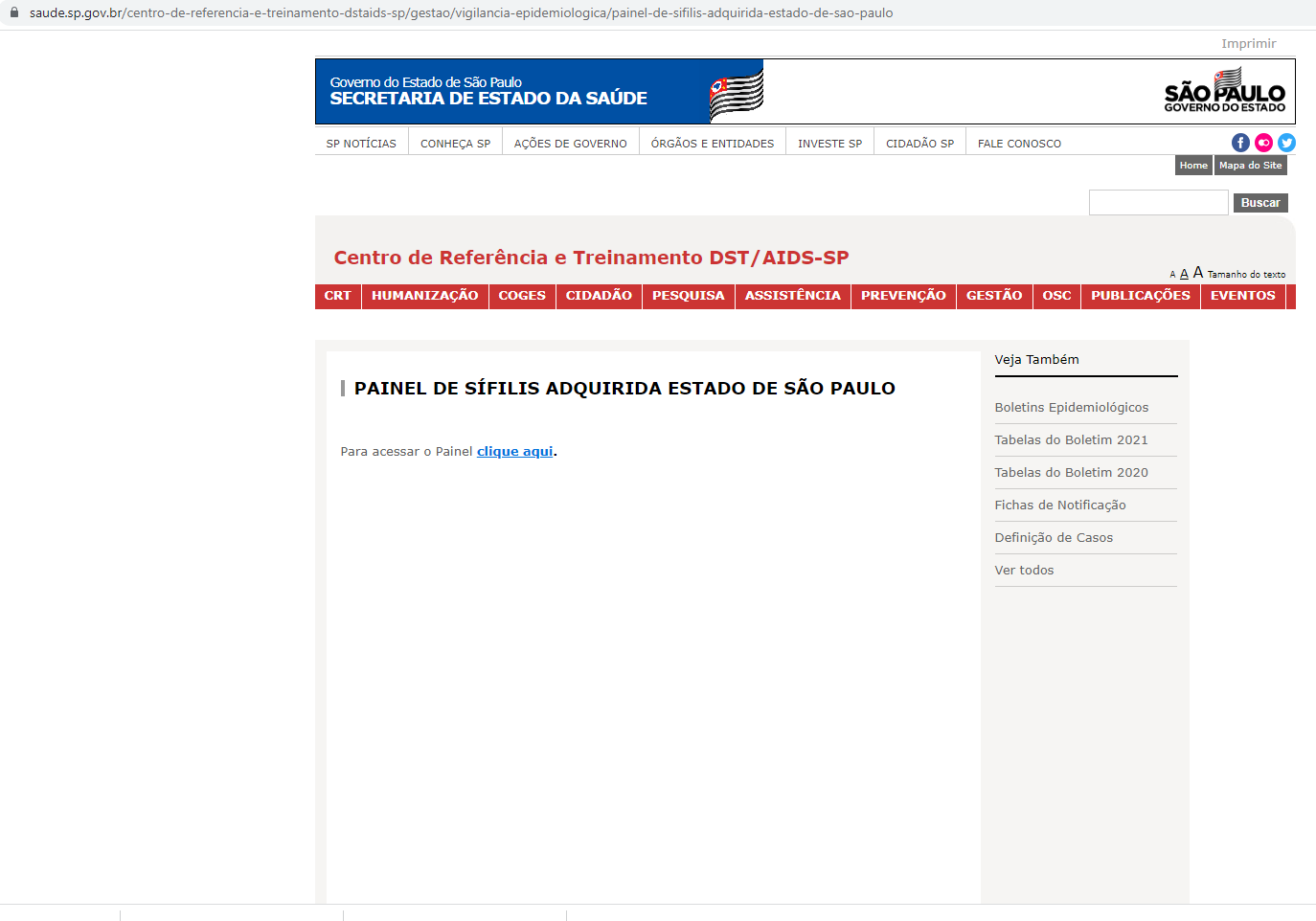 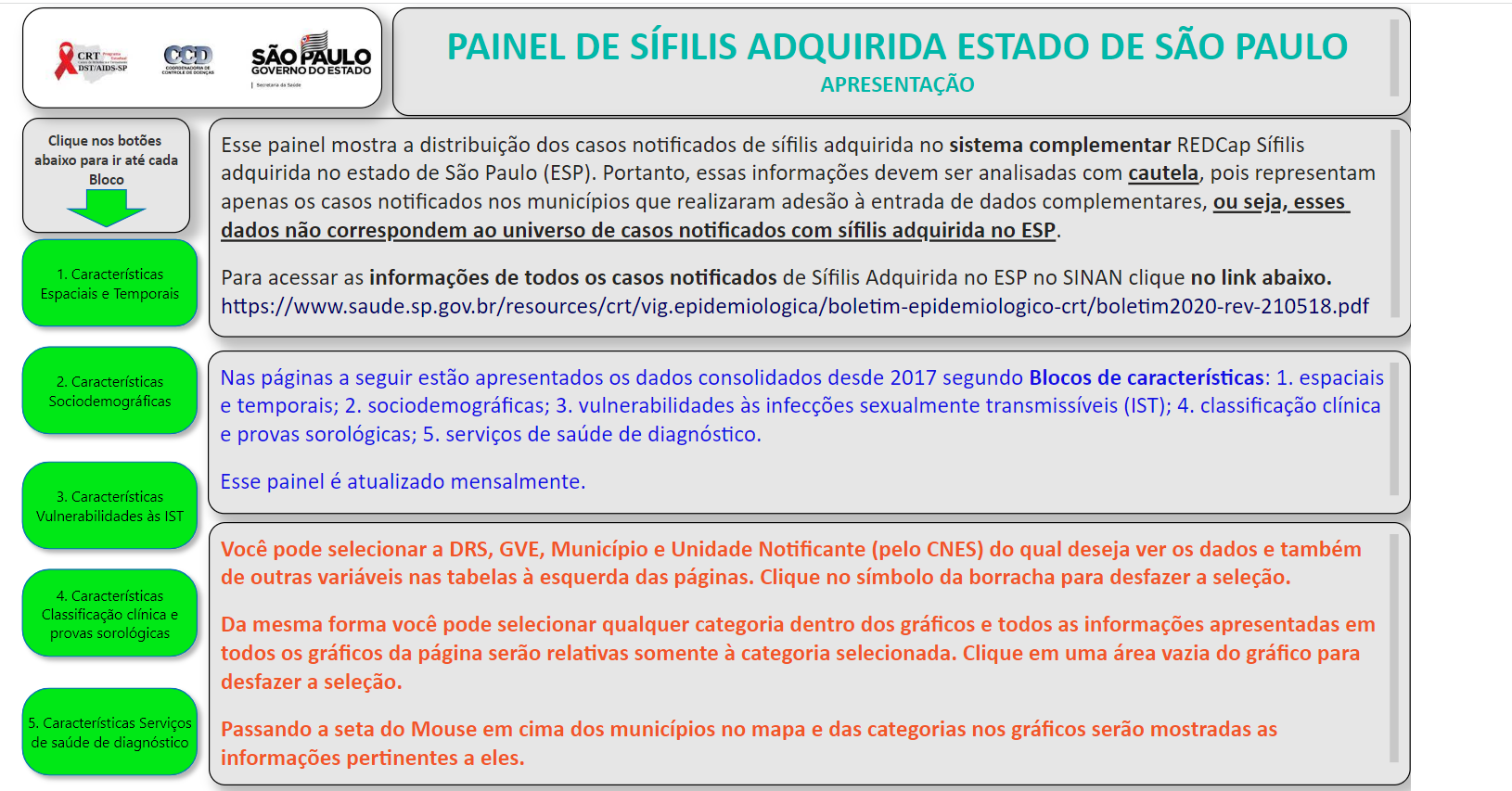 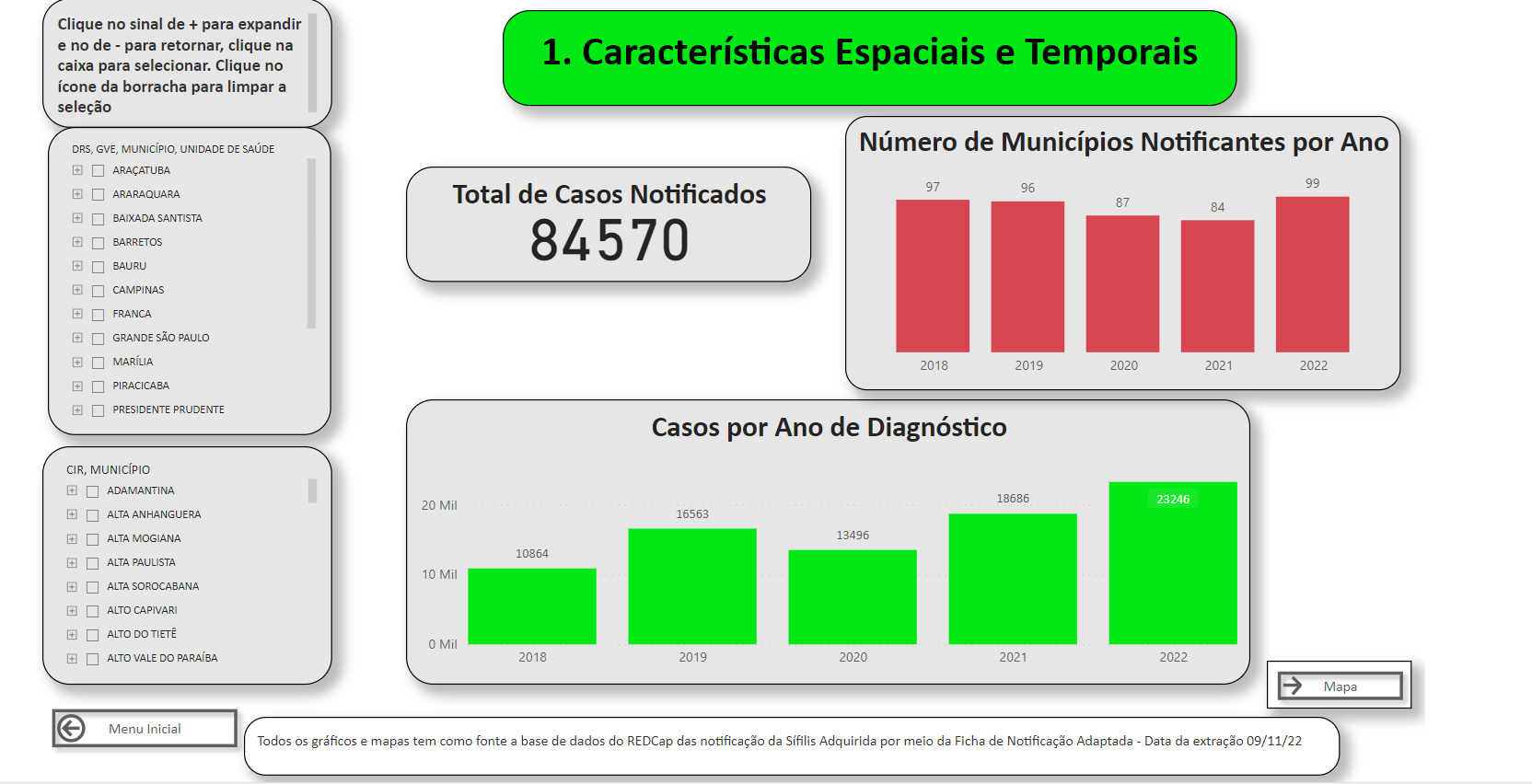 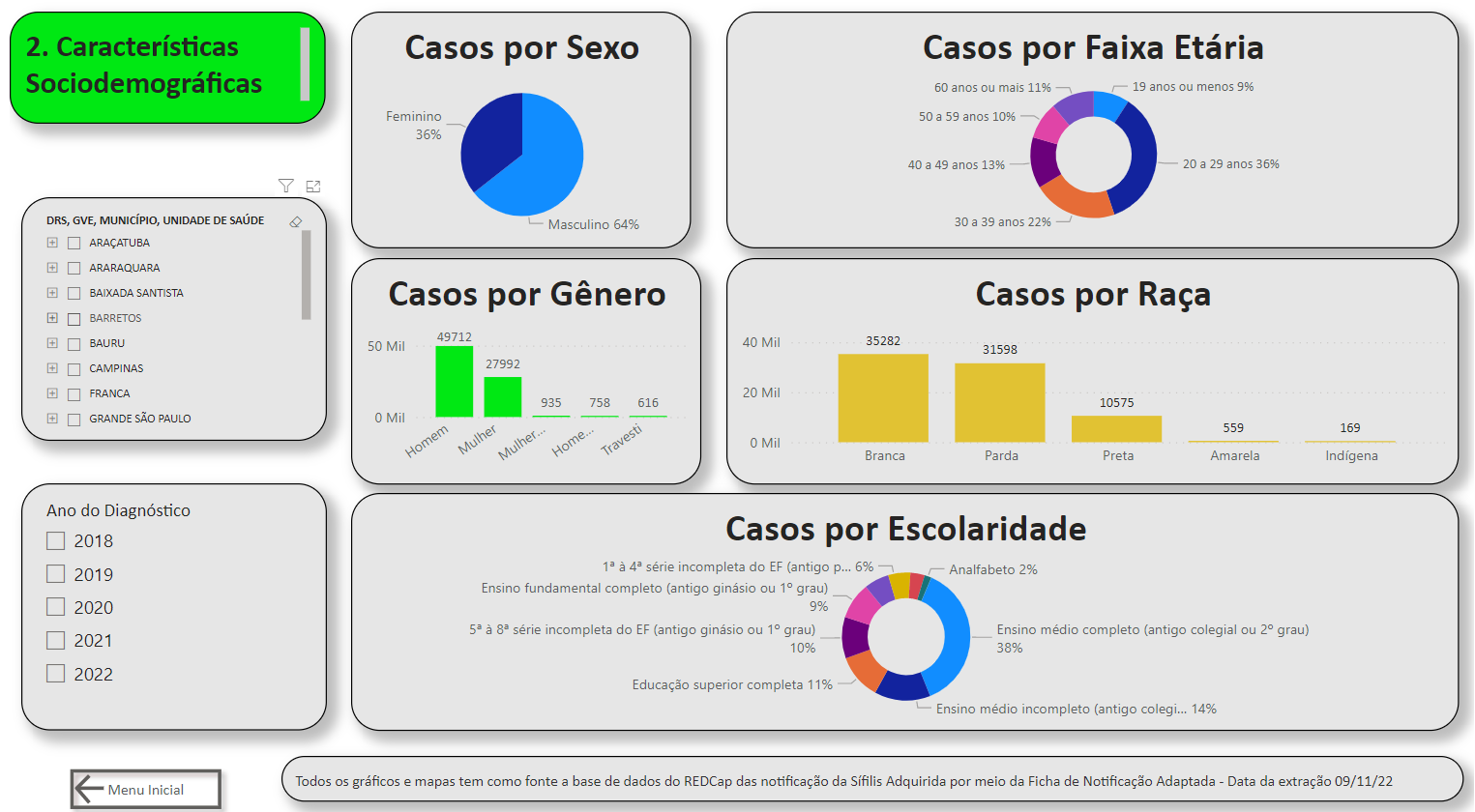 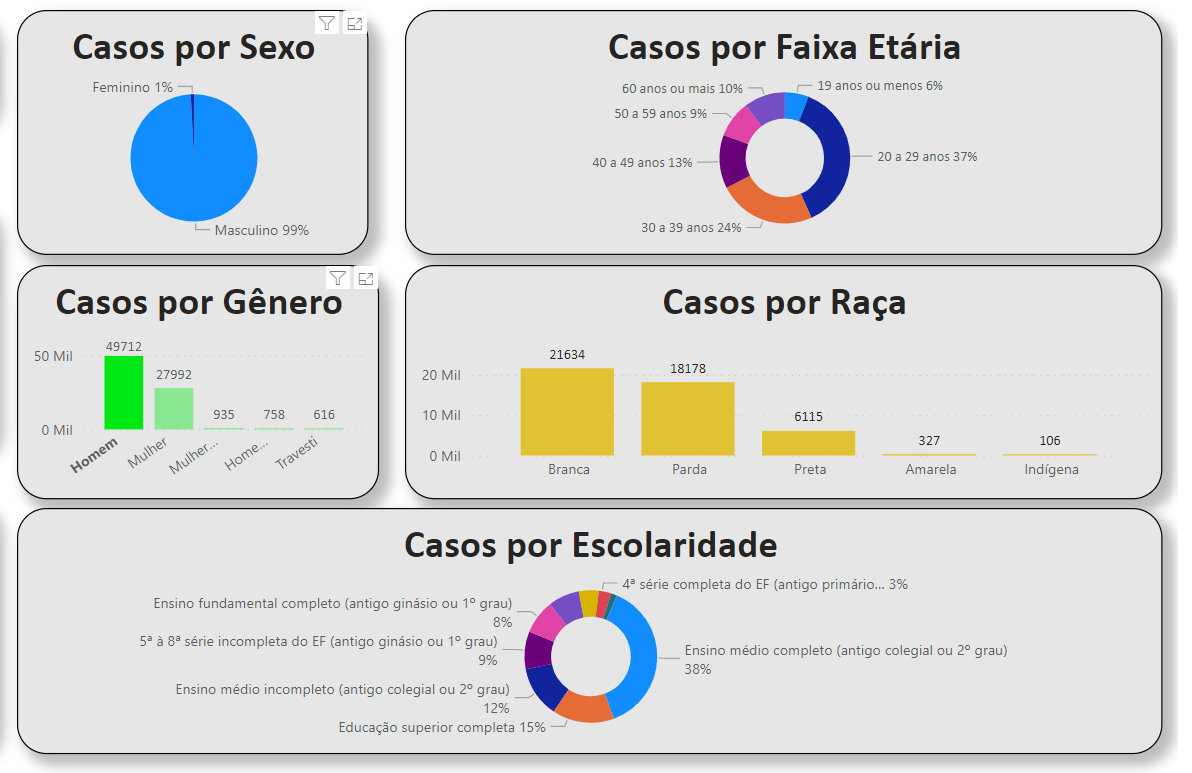 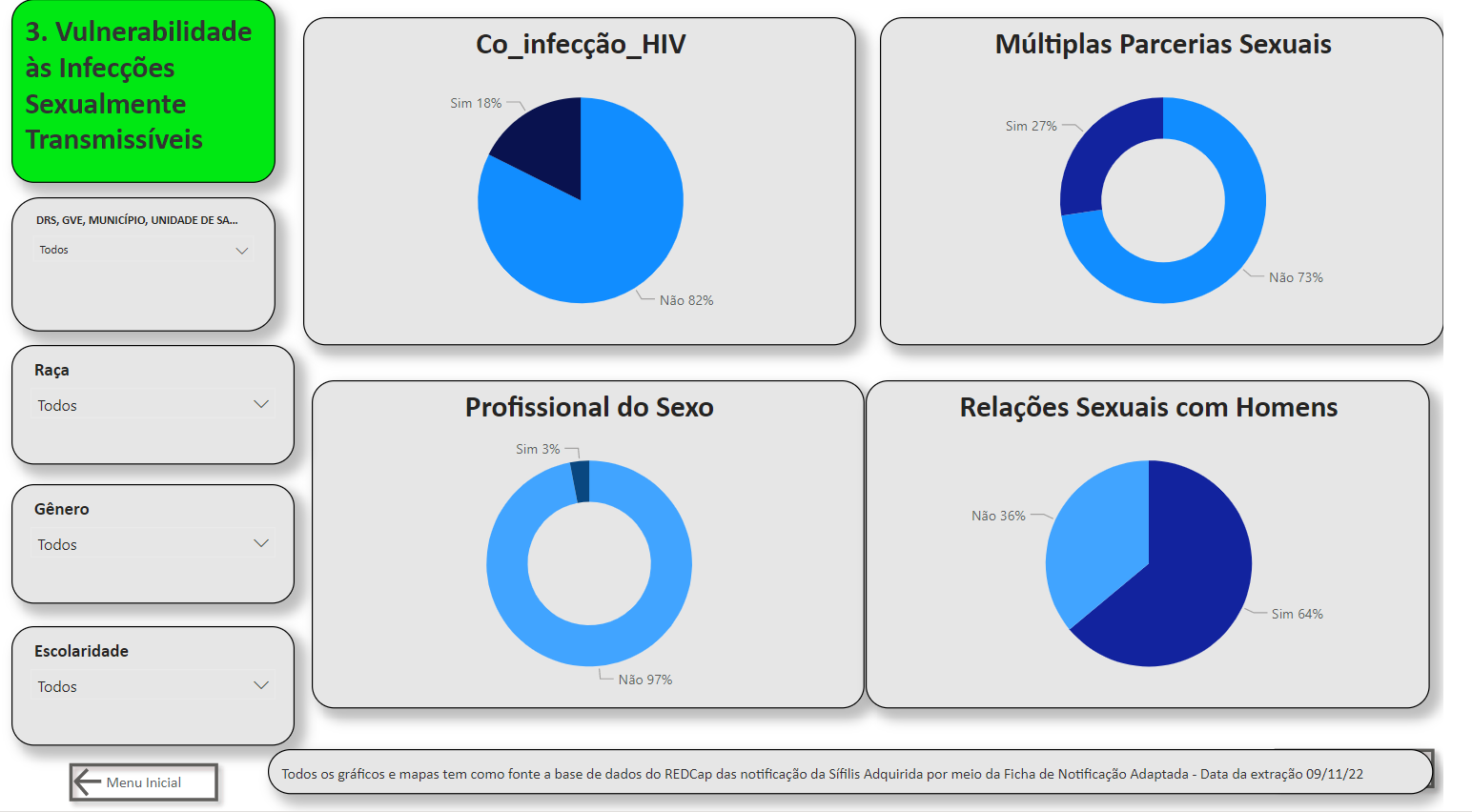 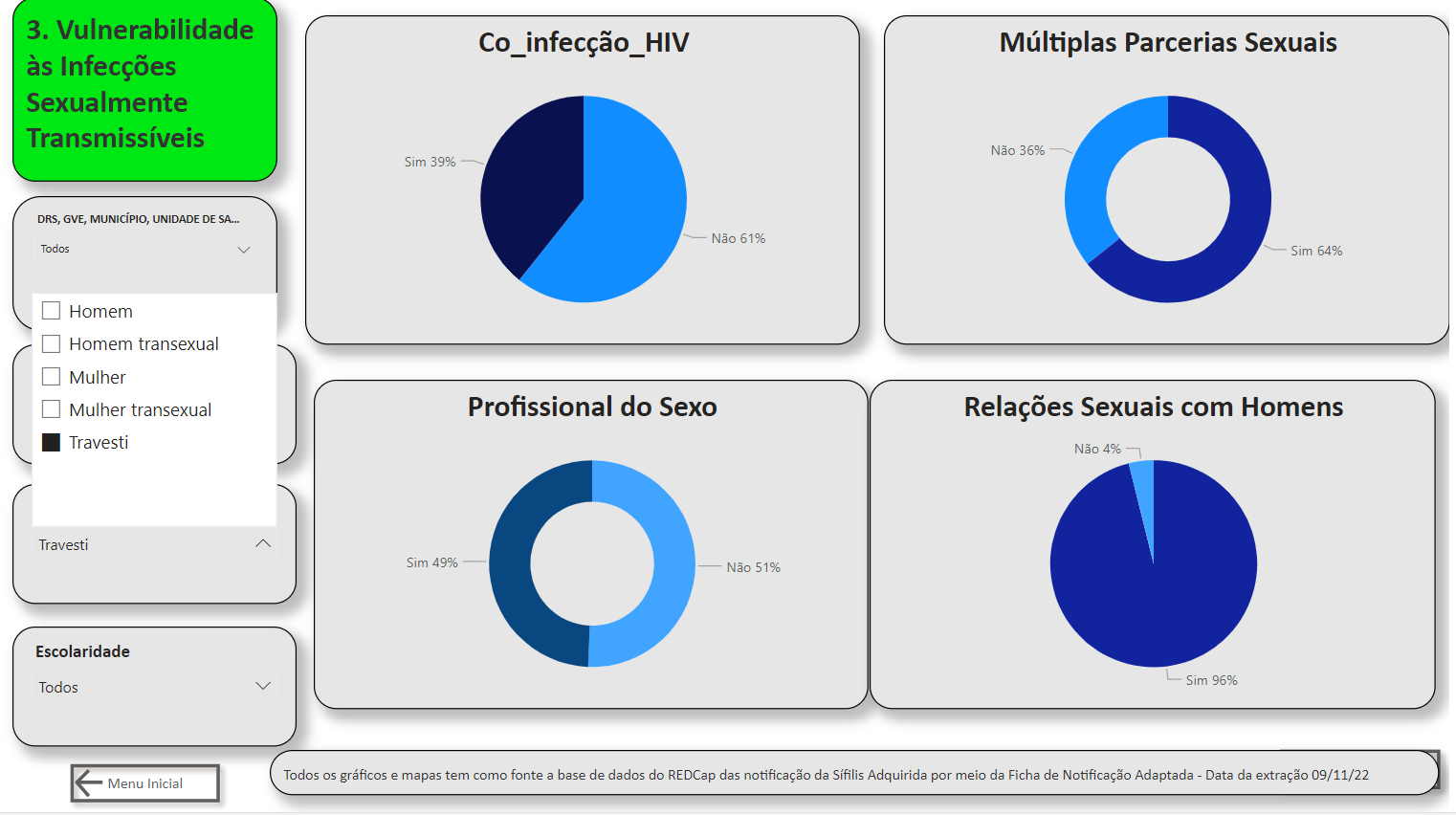 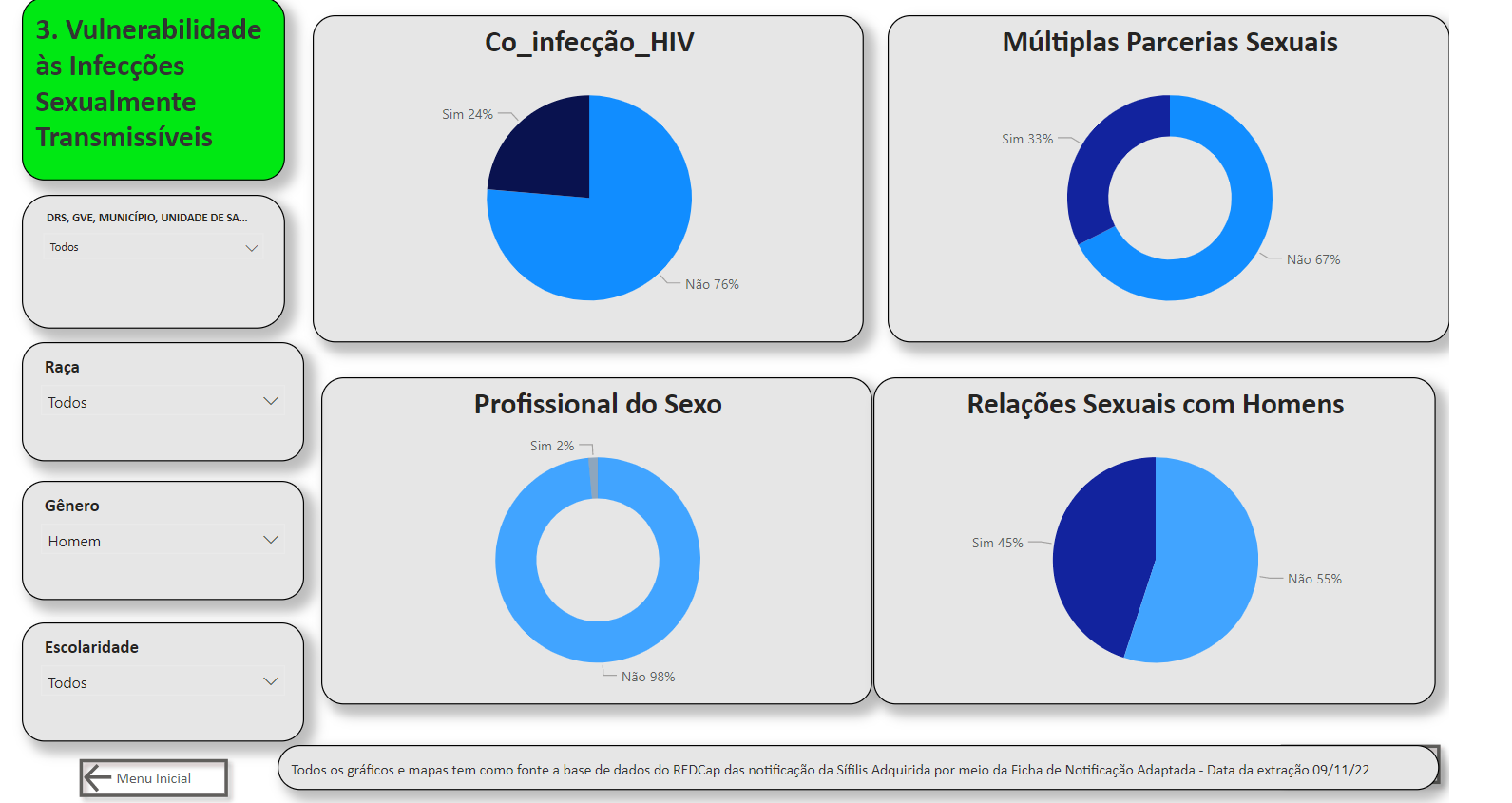 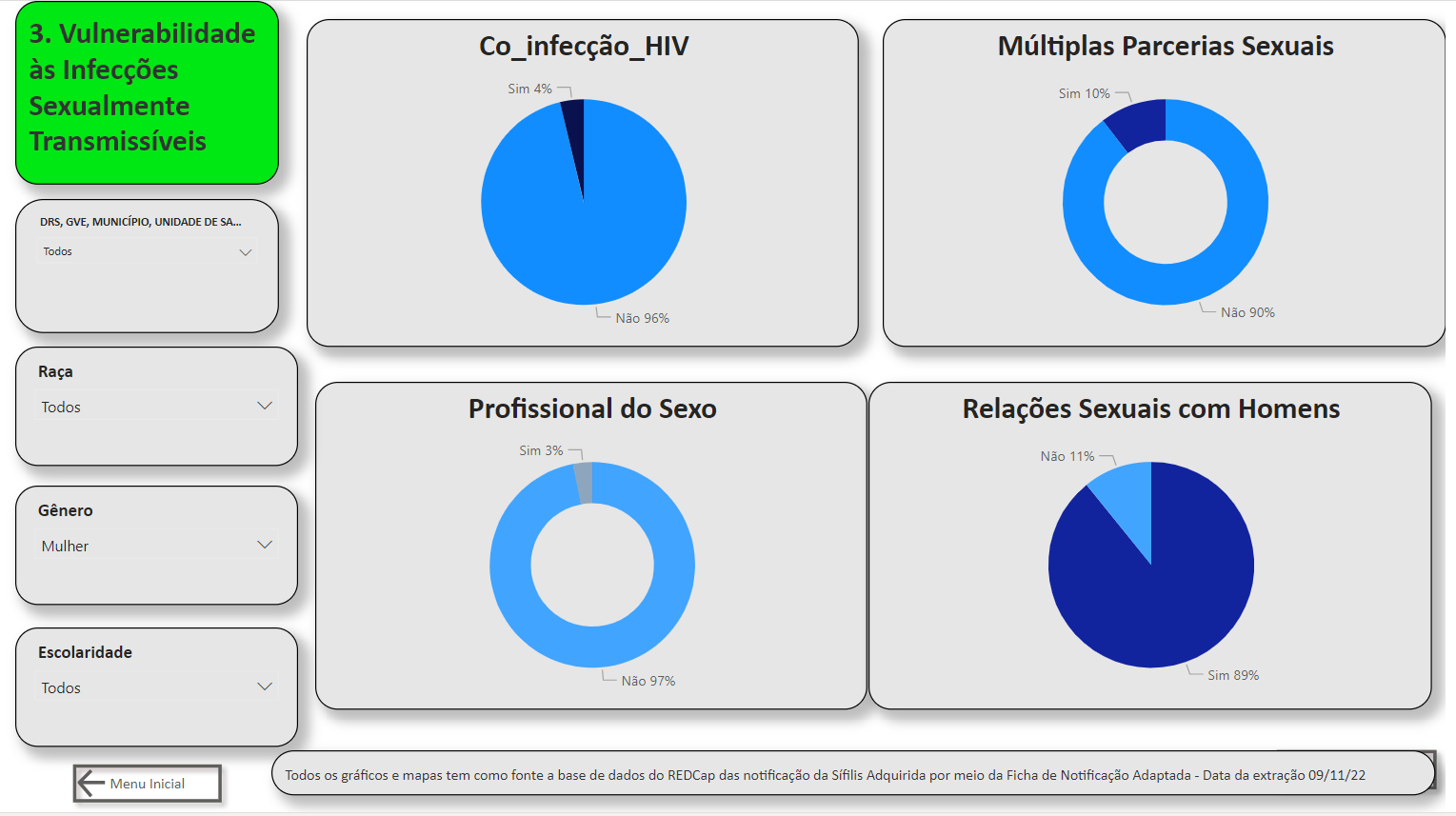 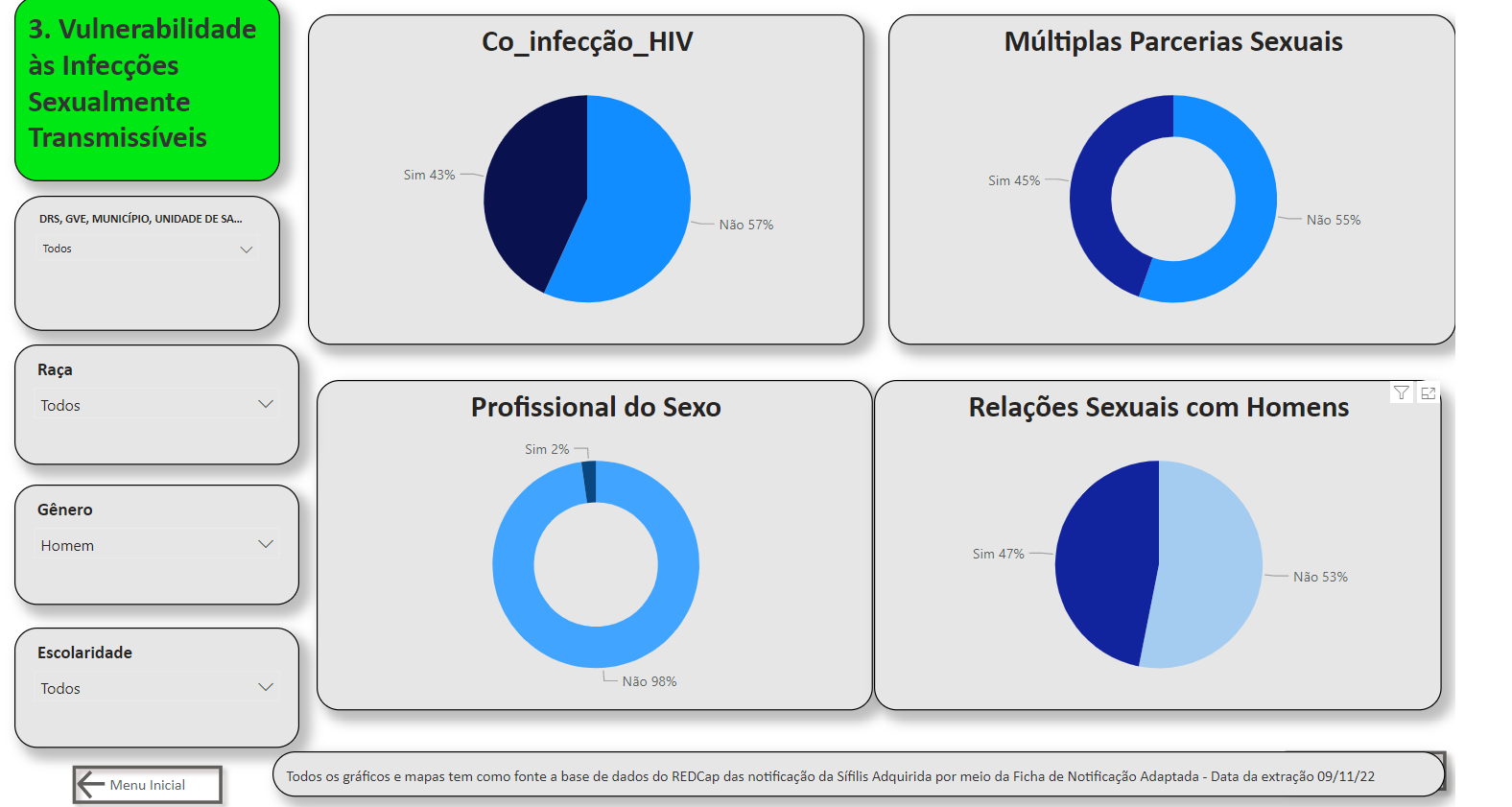 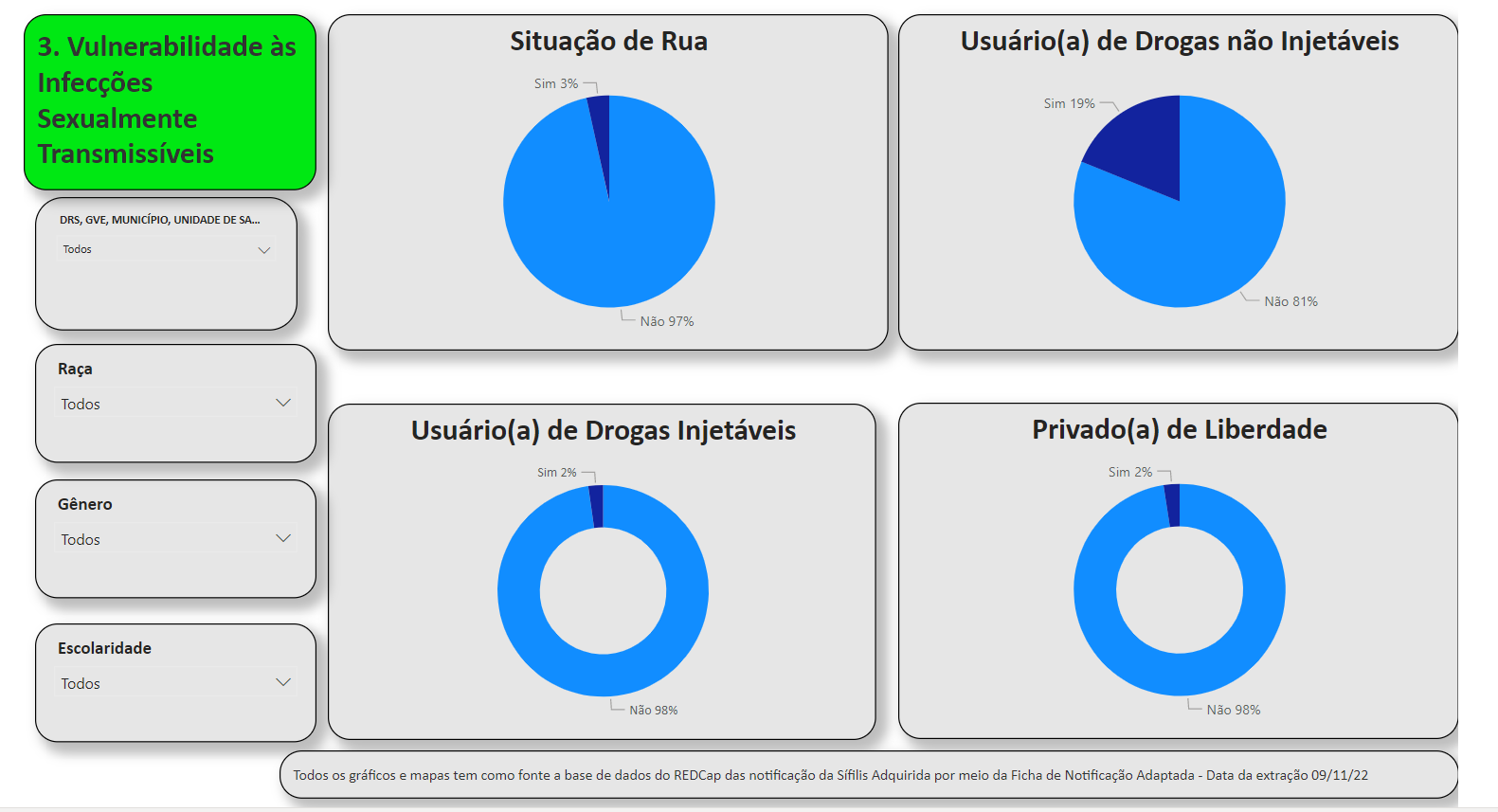 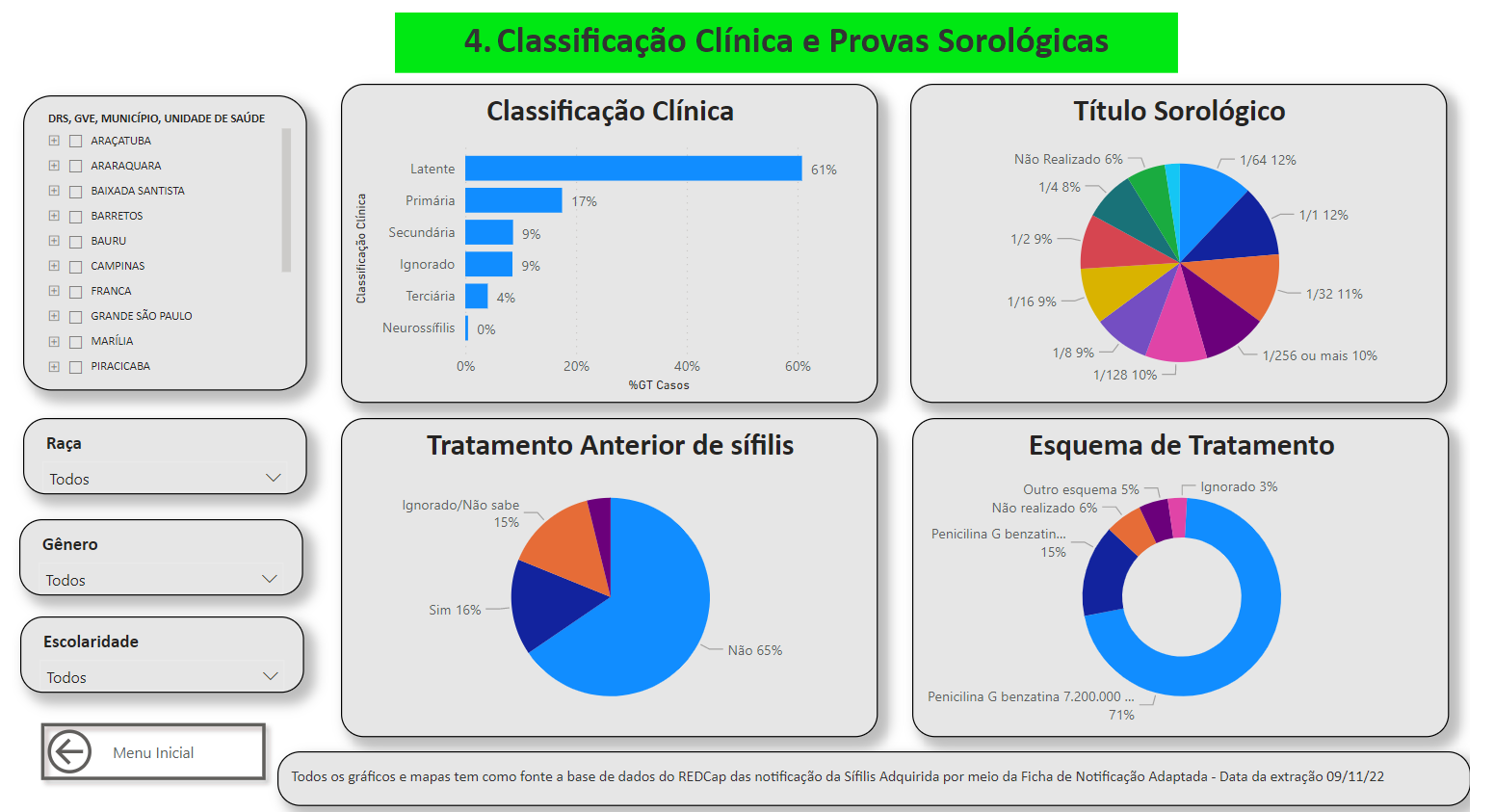 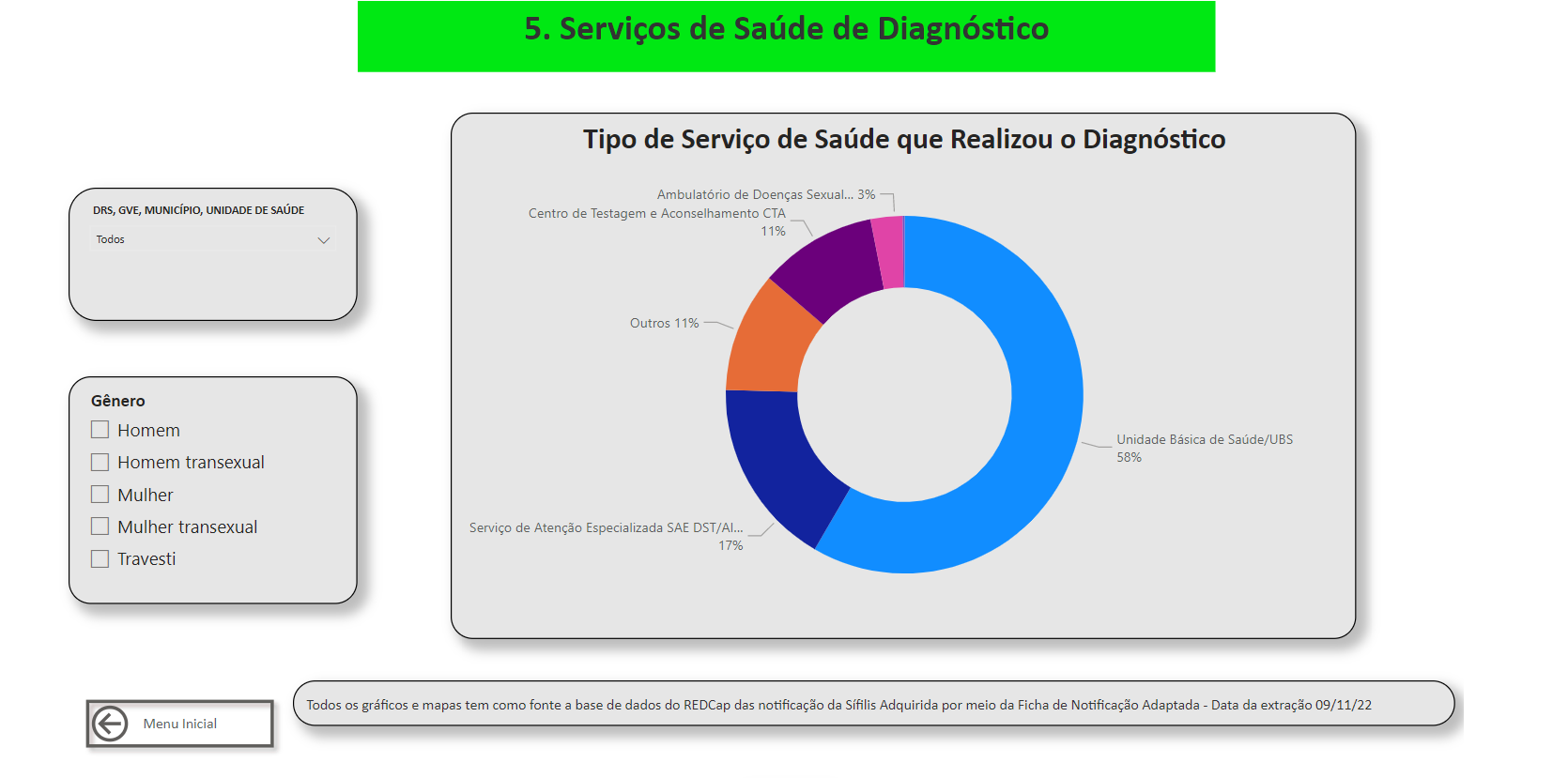 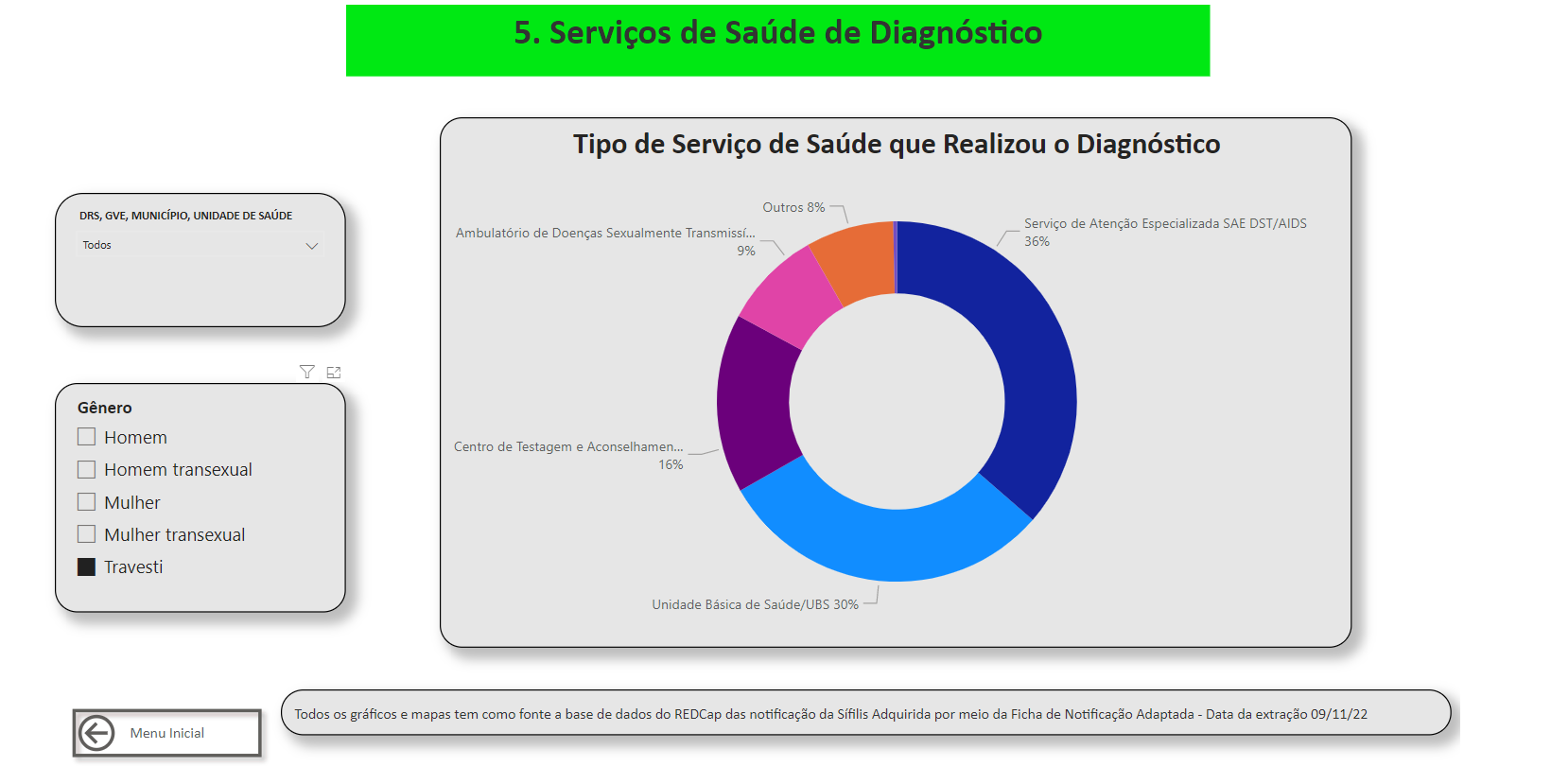 TAXAS DE INCIDÊNCIA DE AIDS, INFECÇÃO PELO HIV E TAXA DE MORTALIDADE POR AIDS. ESTADO DE SÃO PAULO, 2007 - 2019
4,6
Fonte: Base Integrada Paulista de Aids (BIPAIDS)  - Cooperação Técnica PEDST/Aids-SP e Fundação Seade,  MS/SVS/Departamento de DST, Aids e Hepatites Virais
CASOS NOTIFICADOS DE INFECÇÃO PELO HIV EM INDIVÍDUOS COM 13 ANOS OU MAIS, SEGUNDO CATEGORIA DE EXPOSIÇÃO E ANO DE DIAGNÓSTICO. 
ESTADO DE SÃO PAULO, 2010 - 2021
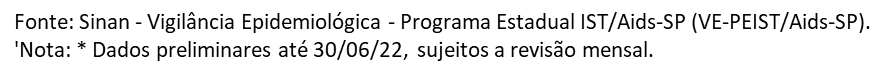 TAXA DE DETECÇÃO DE CASOS NOTIFICADOS DE INFECÇÃO PELO HIV EM INDIVÍDUOS COM 13 ANOS OU MAIS, SEGUNDO RAÇA/COR E ANO DE DIAGNÓSTICO. ESTADO DE SÃO PAULO, 2011 - 2021
CASOS NOTIFICADOS DE INFECÇÃO PELO HIV EM HOMENS QUE FAZEM SEXO COM HOMENS COM 13 ANOS OU MAIS, SEGUNDO RAÇA/COR E ANO DE DIAGNÓSTICO. ESTADO DE SÃO PAULO, 2010 - 2021
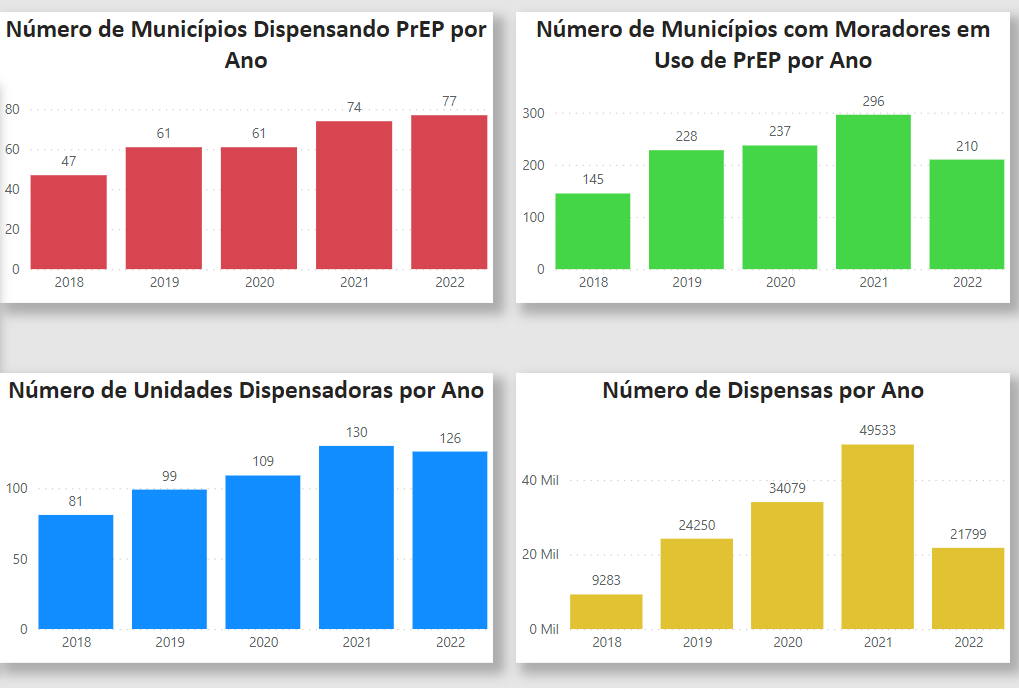 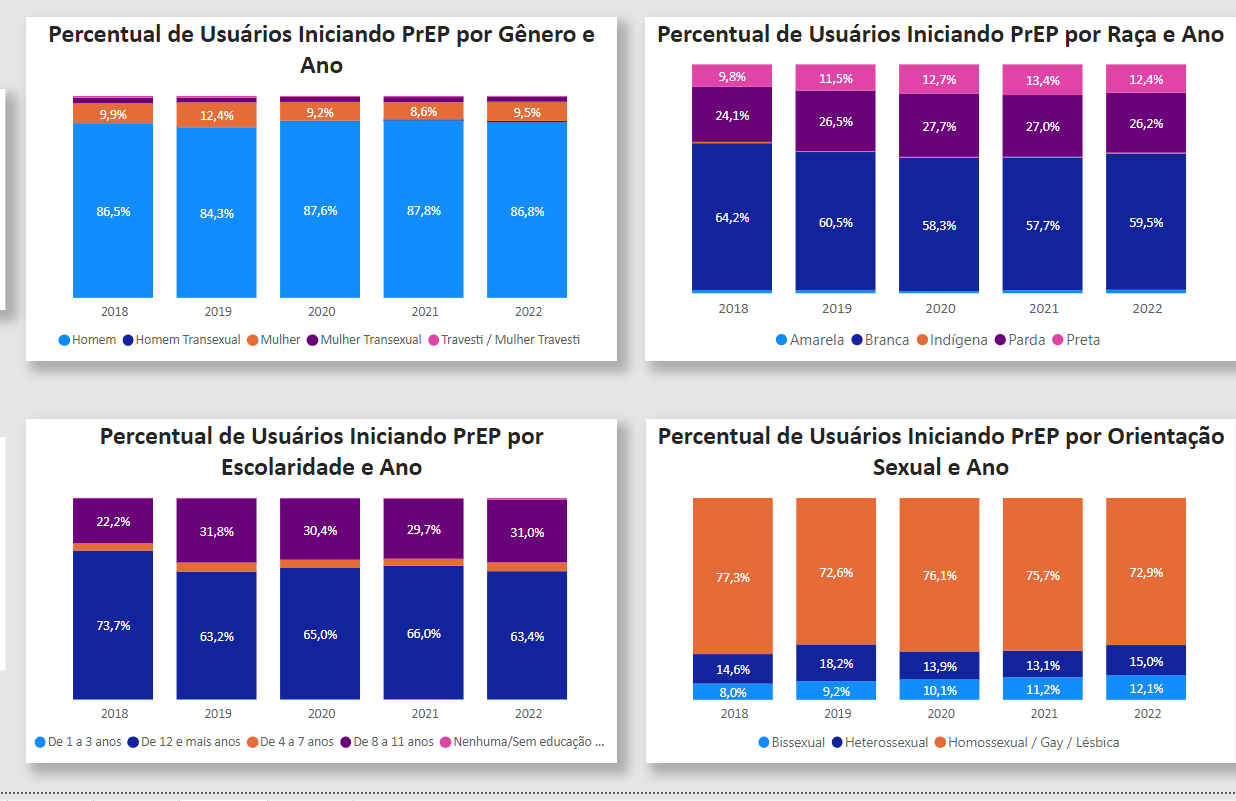 Fonte: SICLOM PrEP
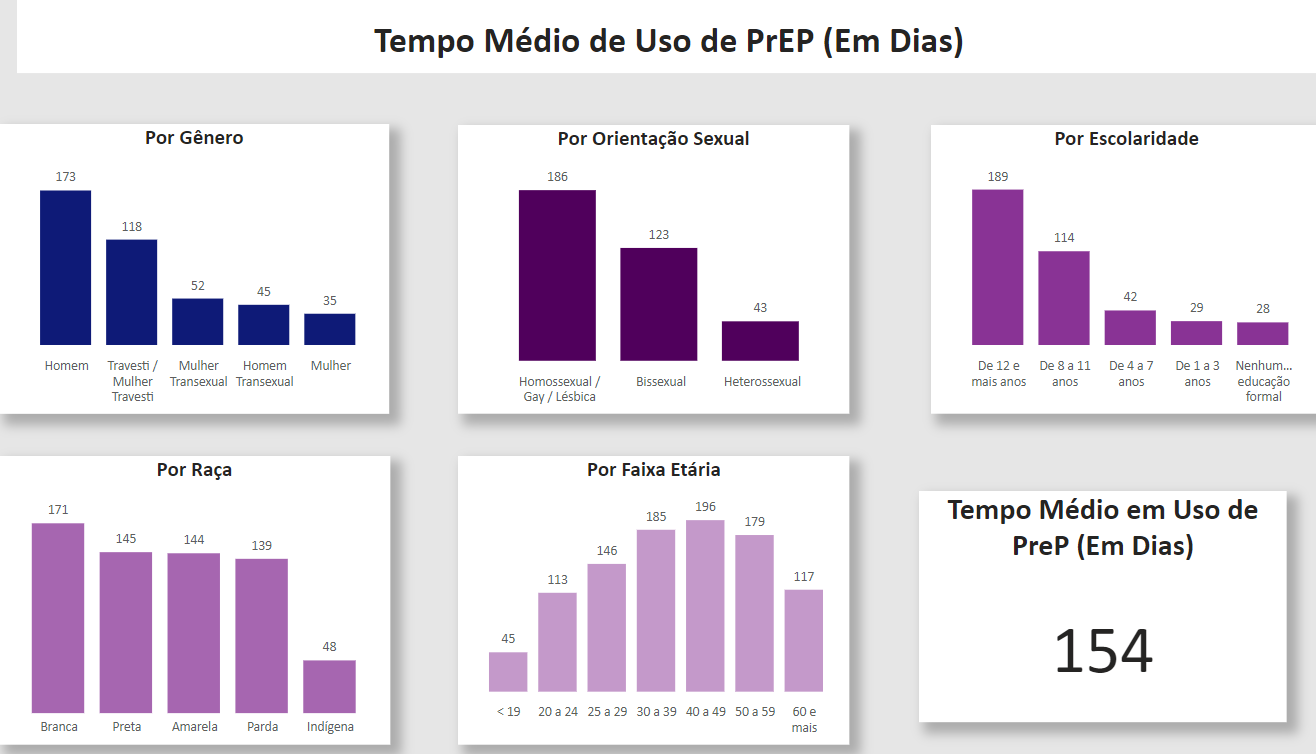 Fonte: SICLOM PrEP
TENDÊNCIA DE CASOS DE AIDS POR ANO DE DIAGNÓSTICO ENTRE MENORES E MAIORES DE 50 ANOS. ESTADO DE SÃO PAULO, 2000 - 2018
TENDÊNCIA DE ÓBITOS POR AIDS POR ANO ENTRE MENORES E MAIORES DE 50 ANOS. ESTADO DE SÃO PAULO, 2000 - 2018
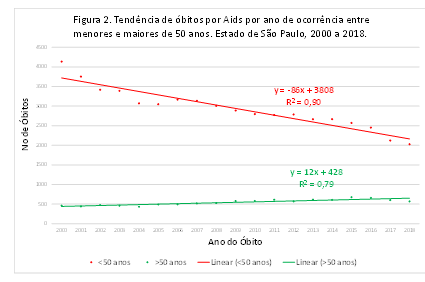 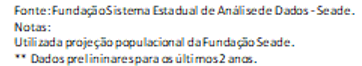 MODELO QUALI-REDE DO CONTÍNUO DO CUIDADO DAS IST, HIV E HEPATITES VIRAIS
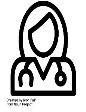 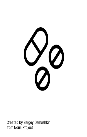 Cura/ supressão da infectividade/casospotenciais evitados
Promoção
SSR
Adesão
Retenção
Vinculação
Tratamento
Prevenção
Diagnóstico
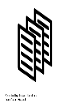 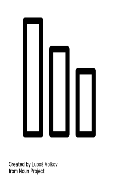 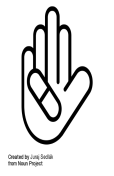 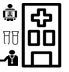 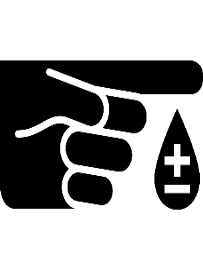 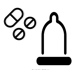 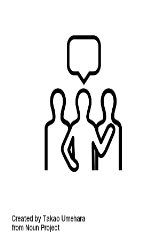 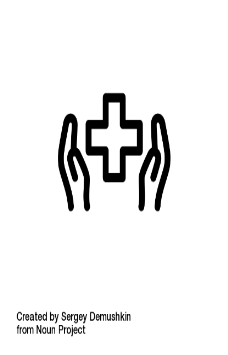 Vulnerabilidade ao adoecimento
Vínculo ao cuidado de    
 saúde integral
Diagnóstico oportuno
Efetividade do tratamento
PROMOÇÃO, TECNOLOGIAS LEVES E SABER PRÁTICO
Desafios 


Ampliar as Ações Intersetoriais de Promoção e Prevenção em SSR (Escolas e outros equipamentos socias)

Maior e melhor uso das mídias sociais para divulgar conteúdos de promoção e prevenção em SSR 

Acolhimento e criação de vinculo e responsabilização nos pontos de atenção da rede de cuidado

Relação mais dialogada e menos prescritiva entre profissionais e usuários dos serviços (colocar leveza no uso das tecnologias duras)

Equipes multiprofissionais com maior fluidez e compartilhamento de papeis na efetivação dos protocolos de cuidado.
PREVENÇÃO COMBINADA
Baseada no direito de pleno  acesso às informações e aos  diversos métodos de  prevenção
Estratégia de  prevenção que visa  aumentar a  autonomia de  indivíduos e de  segmentos sociais
Cada indivíduo possui a  capacidade de escolher o  método preventivo mais
adequado a sua realidade e  às suas necessidades.
TECNOLOGIAS DE AMPLO ALCANCE E AUTONOMIA DE USO
Desafios 

Ampliar acesso aos mais vulneráveis

Preservativos & Gel
 
Novas abordagens, lugares, cores, sabores, texturas...

Teste HIV e outras IST

Novas abordagens e locais de realização (AB, CTA, ONG, Outros equipamentos e espaços sociais e comunitários)

Novas utilidades (Aconselhamento para prevenção, Início de PrEp,  PEP e de TARV)

Teste rápido

Autoteste
TECNOLOGIAS REDE / PROFISSIONAIS DE SAÚDE / CUSTO DEPENDENTES
DESAFIOS

Ampliar acesso para pessoas mais vulneráveis
Organização da rede de cuidado regionalizada
Ampliar o papel da enfermagem no manejo clínico e dispensa dos medicamentos sob protocolo
Definição dos pontos de atenção na rede de cuidados

PrEP & Diagnóstico e Tratamento das IST
Barreiras para a incorporação:

Infraestrutura e recursos humanos da rede de cuidado 
Infraestrutura laboratorial: as principais IST em geral são assintomáticas (biologia molecular para diagnóstico de clamídia e neisseria) 
Capacitação de recursos humanos
Disponibilidade de medicamentos
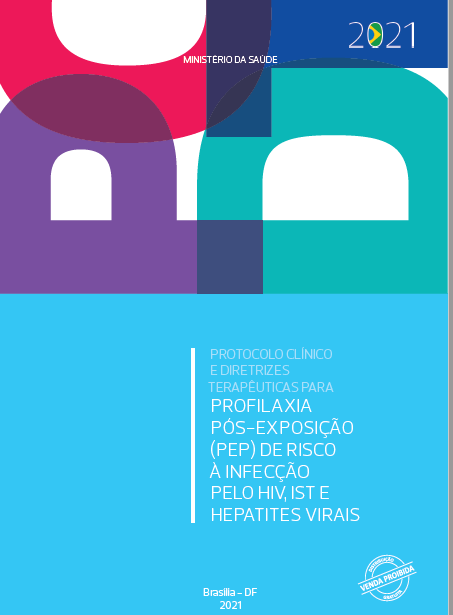